Поле знаний
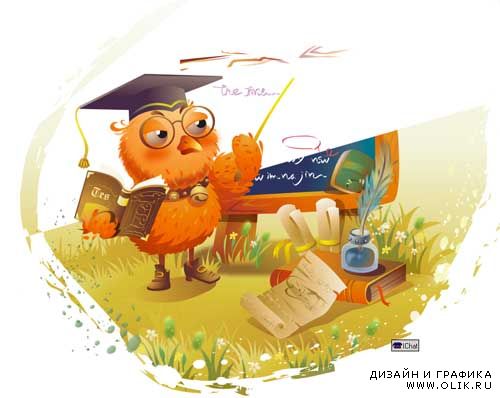 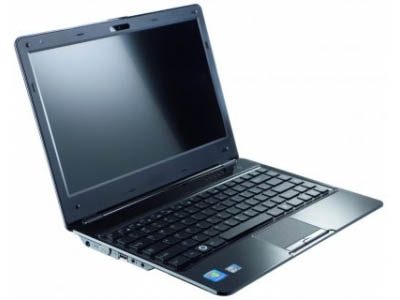 Поле знаний
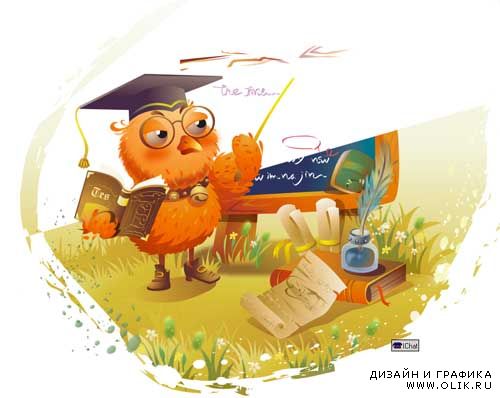 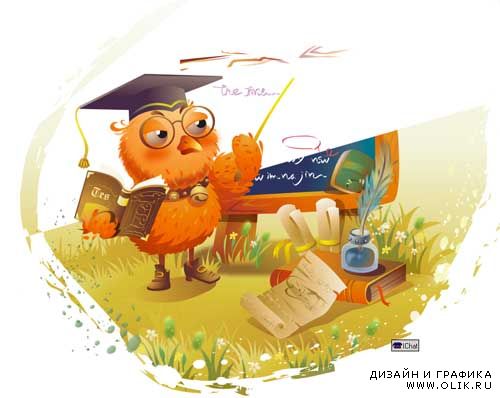 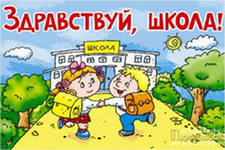 Что хорошо развито у человека,который все примечает?
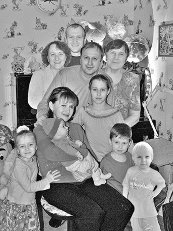 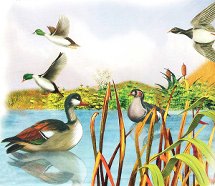 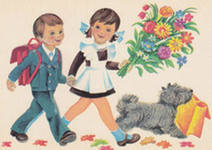 Внимание !
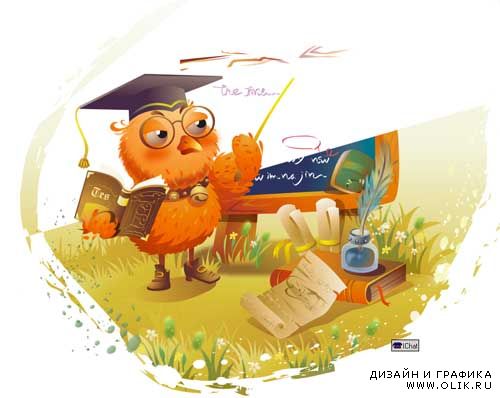 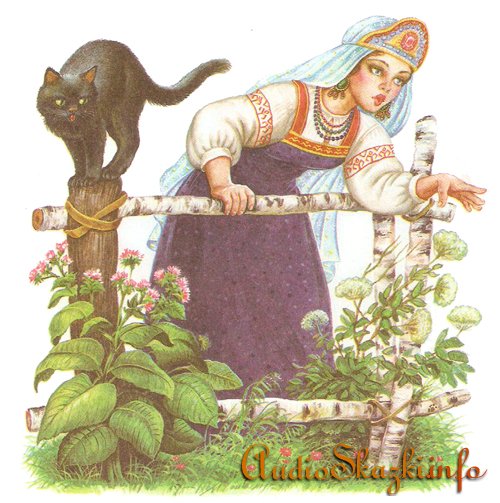 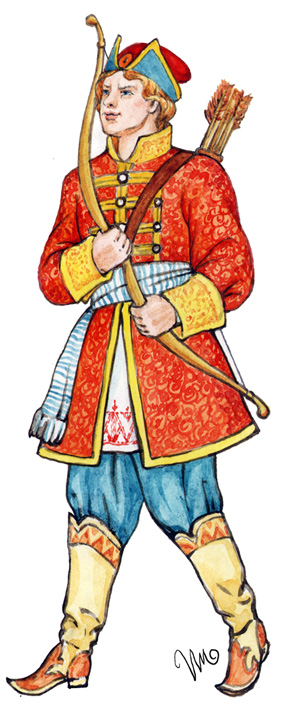 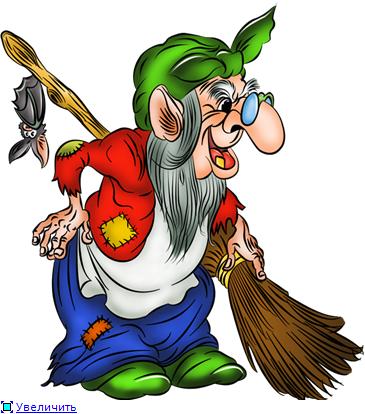 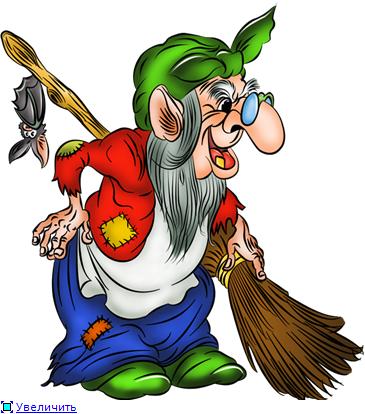 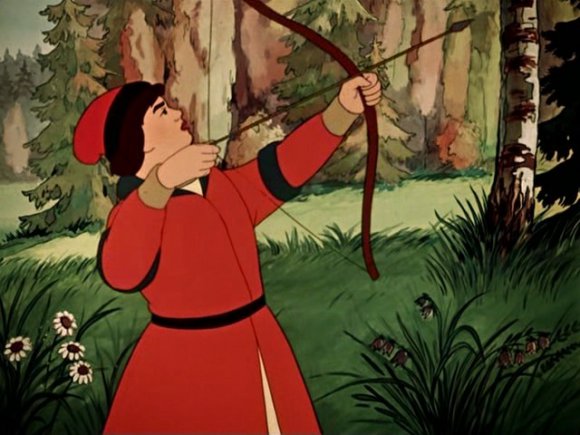 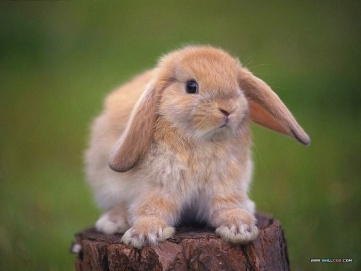 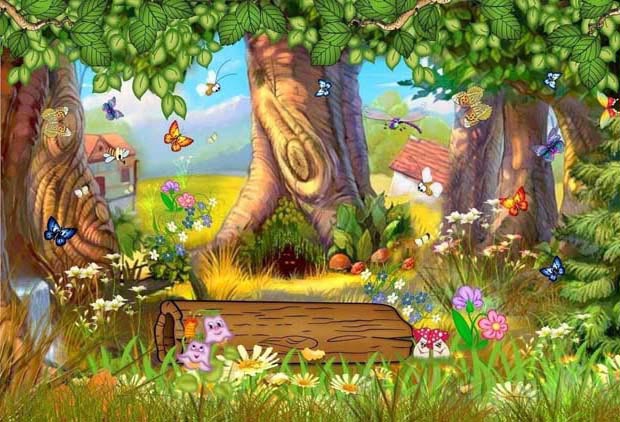 Задание №2   
     Заячьи следы.
К П Н Р Т Г Ш  А З А Г Н К В П Р Т Б Д Р Т О Е У А Ы ЯЗ  А Я  Ц Ю О П Р Т Б Л Д
К П Н Р Т Г Ш  А З А Г Н К В П Р Т Б Д Р Т О Е У А Ы ЯЗ  А Я  Ц Ю О П Р Т Б Л Д
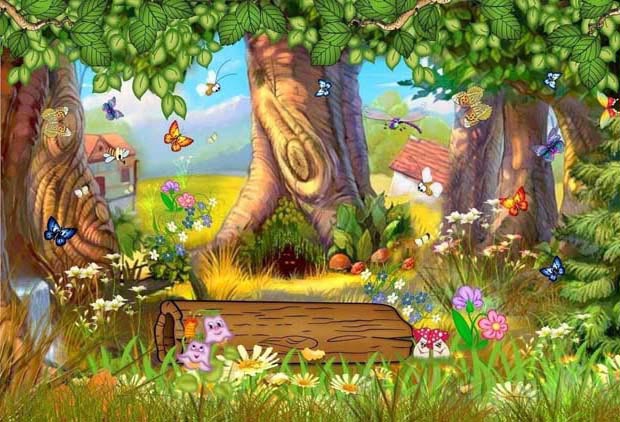 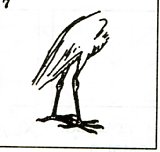 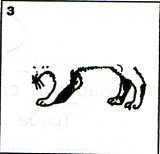 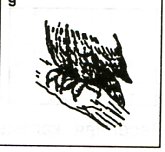 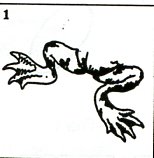 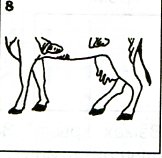 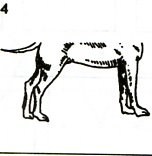 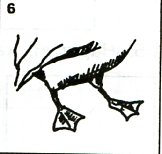 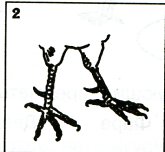 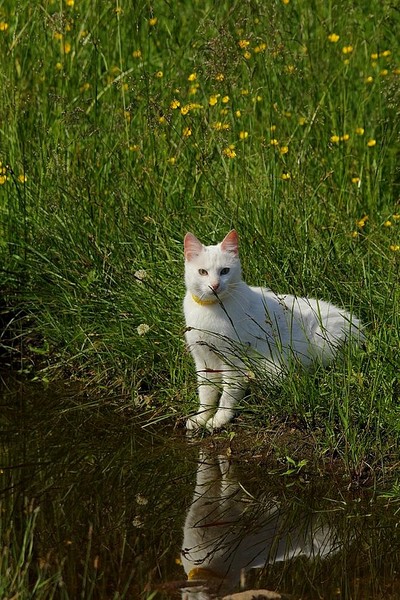 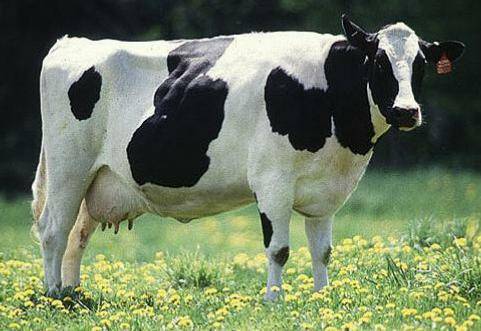 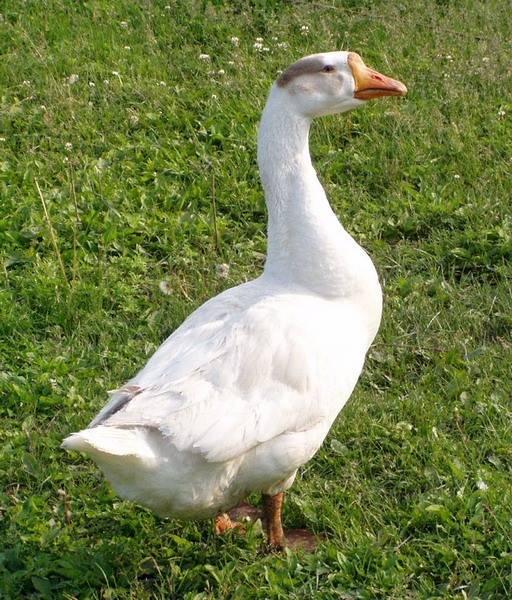 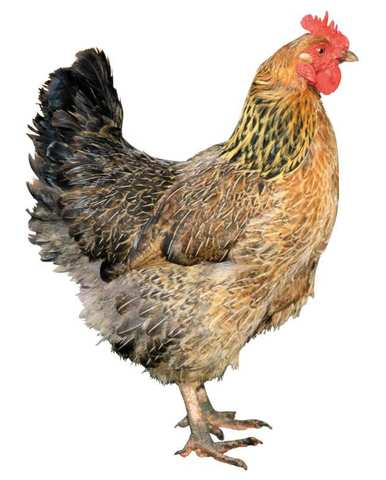 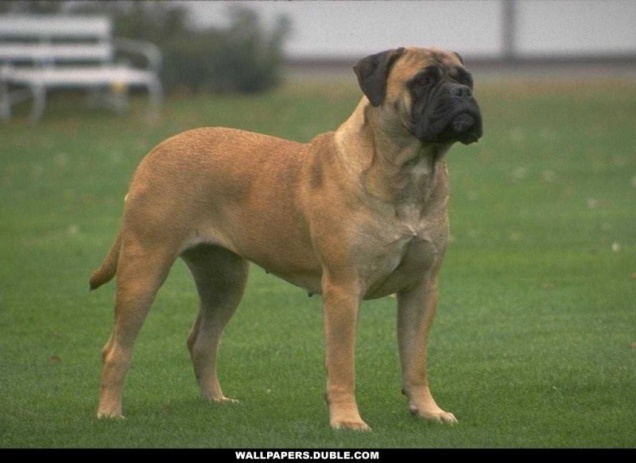 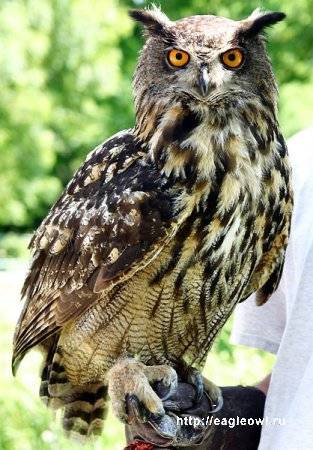 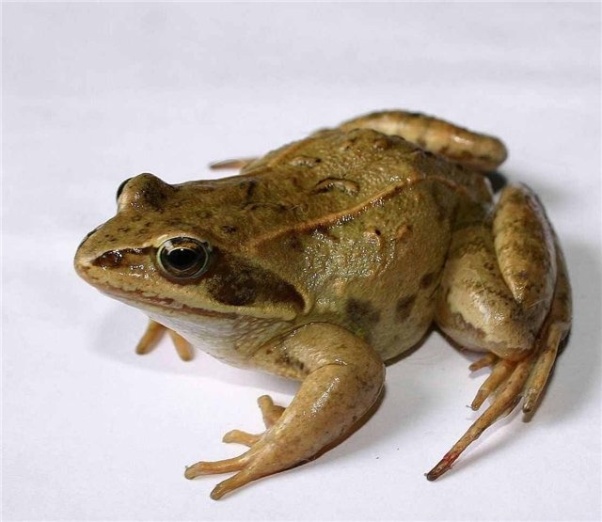 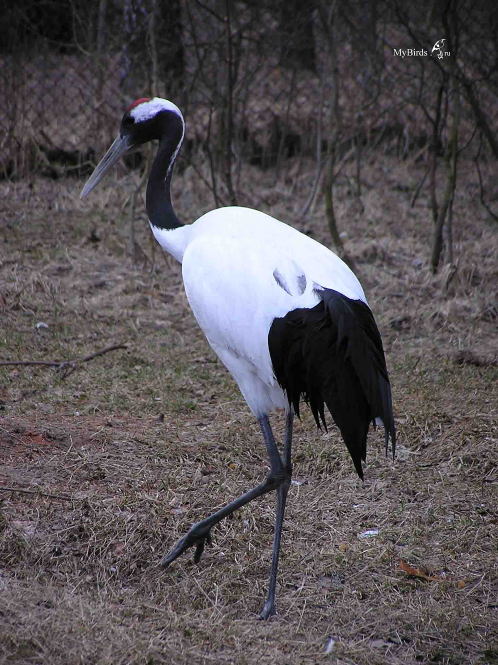 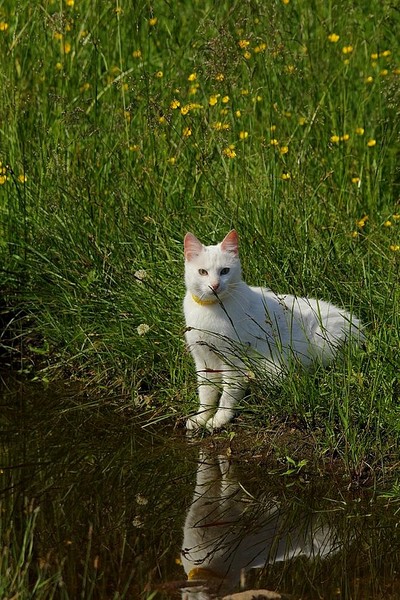 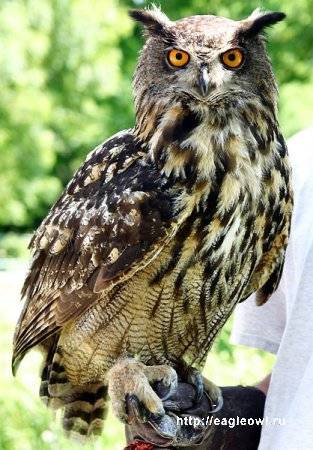 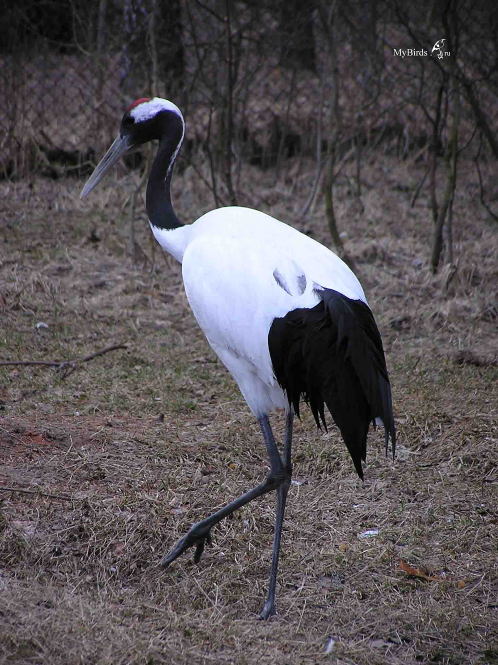 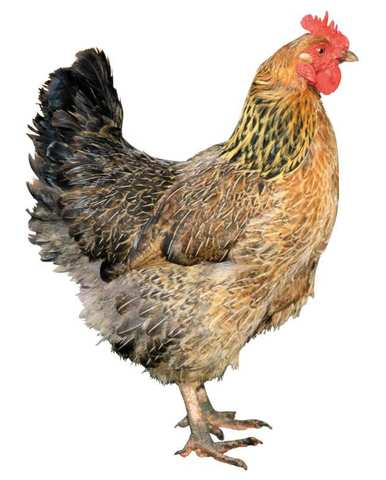 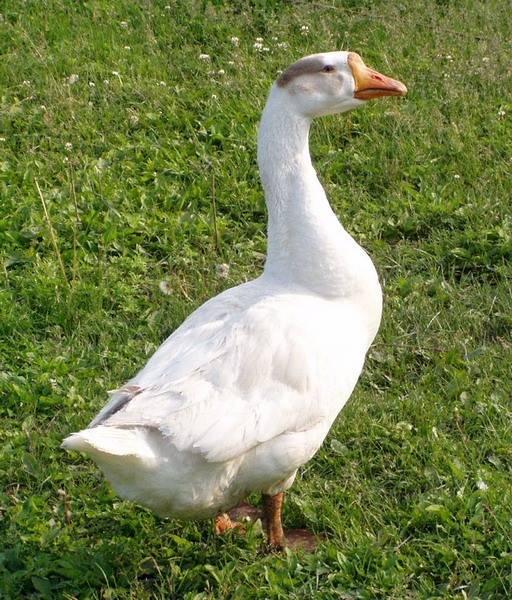 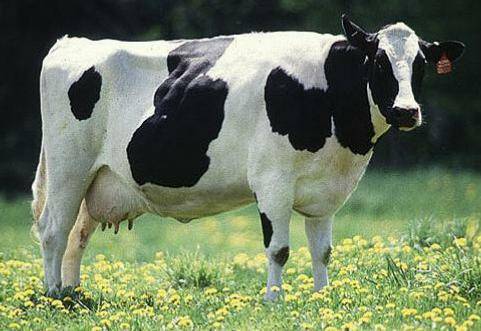 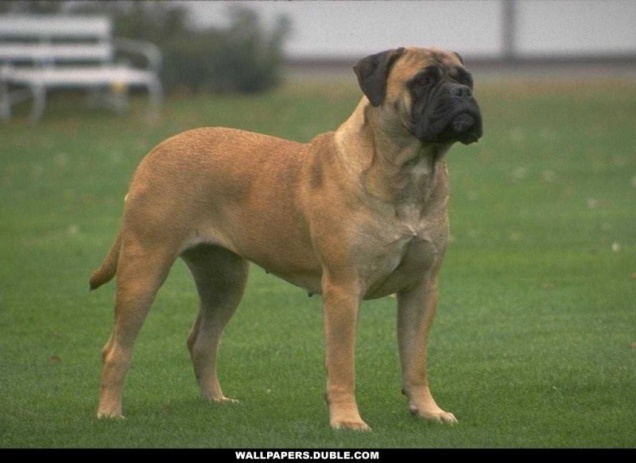 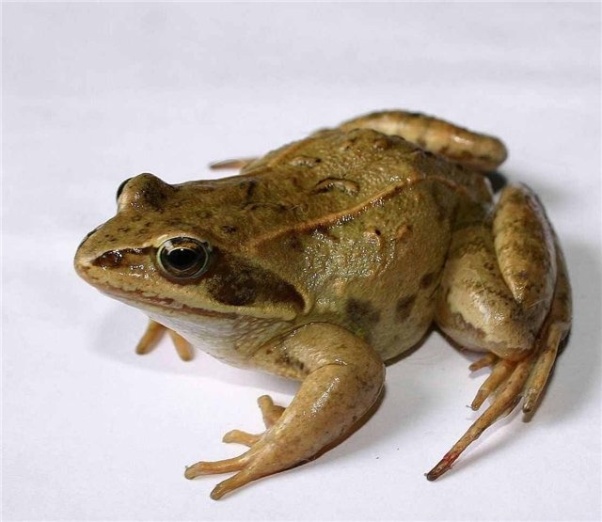 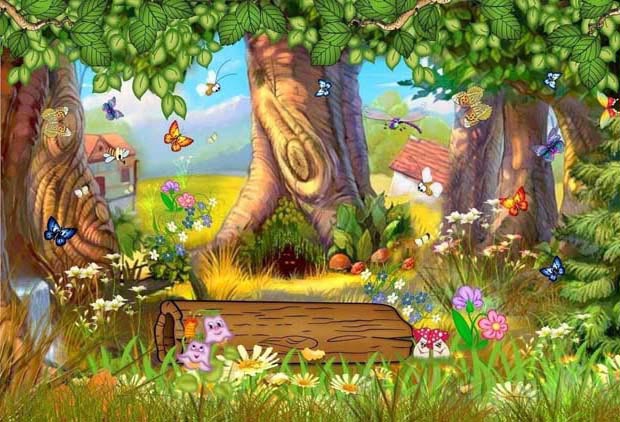 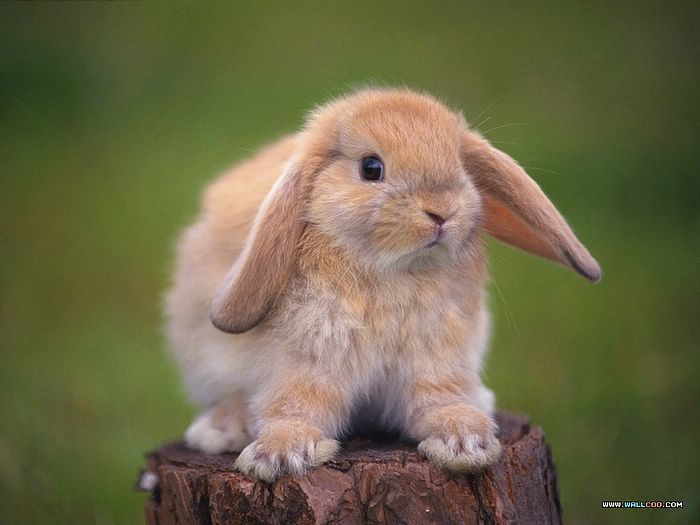 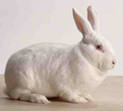 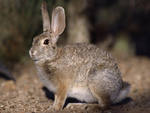 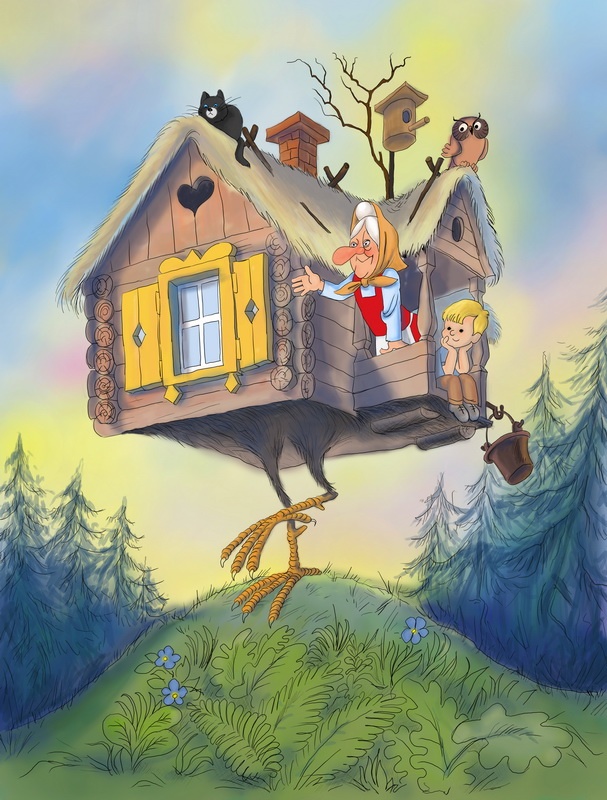 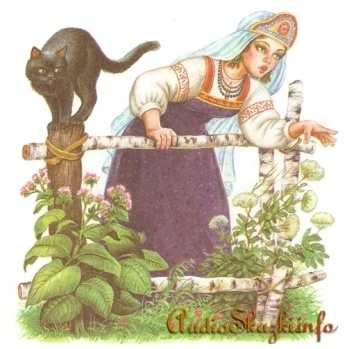 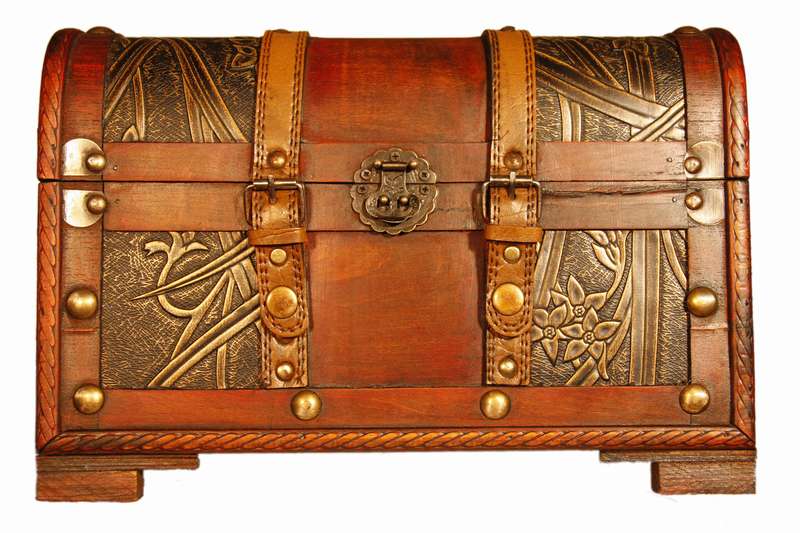 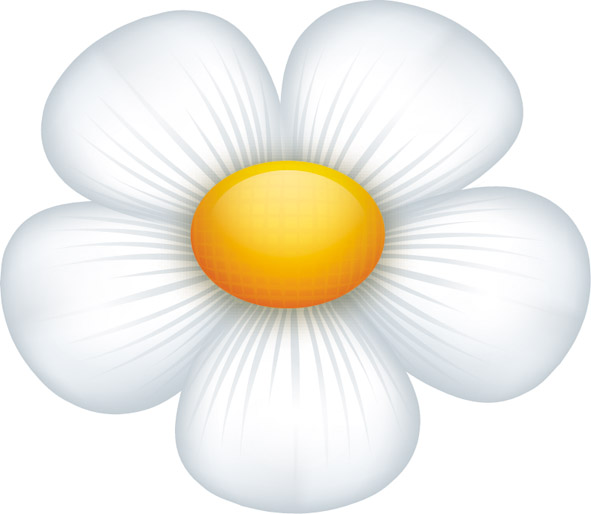 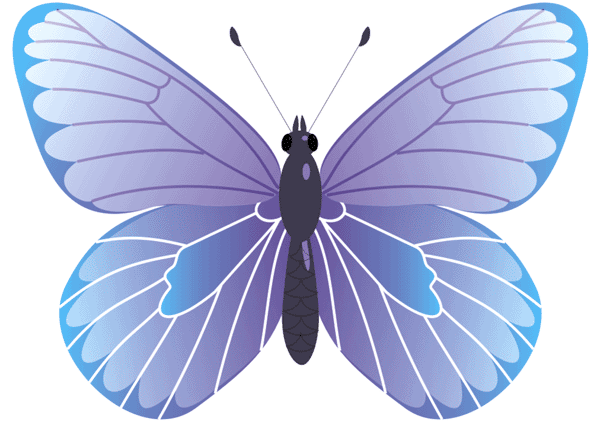 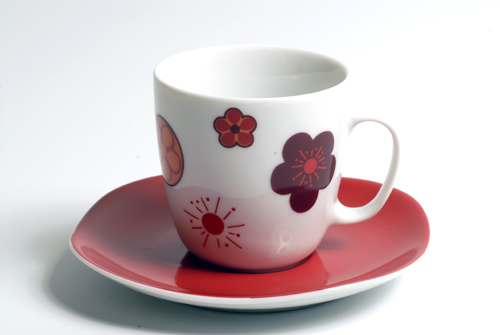 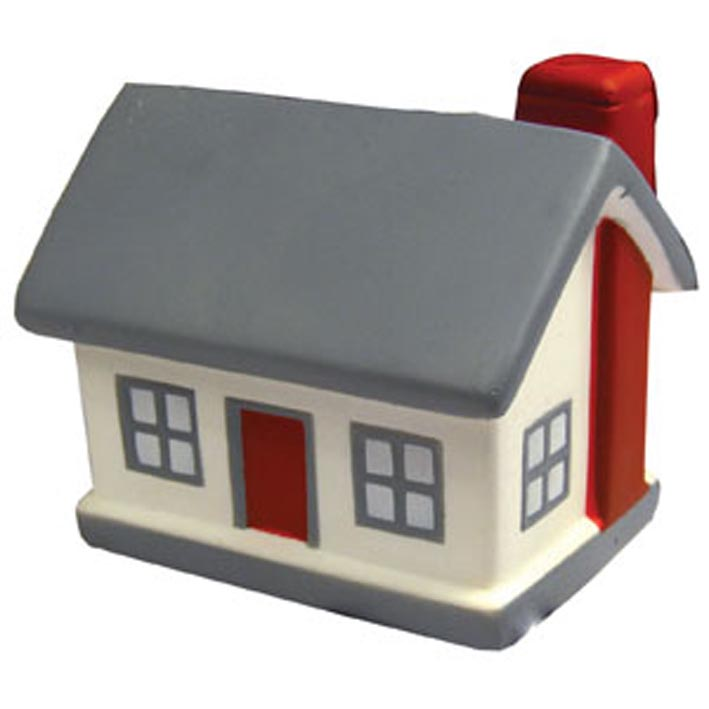 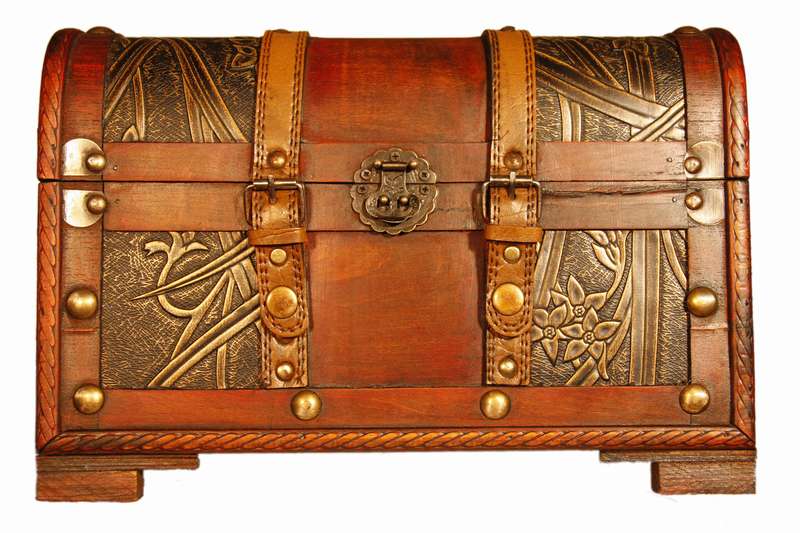 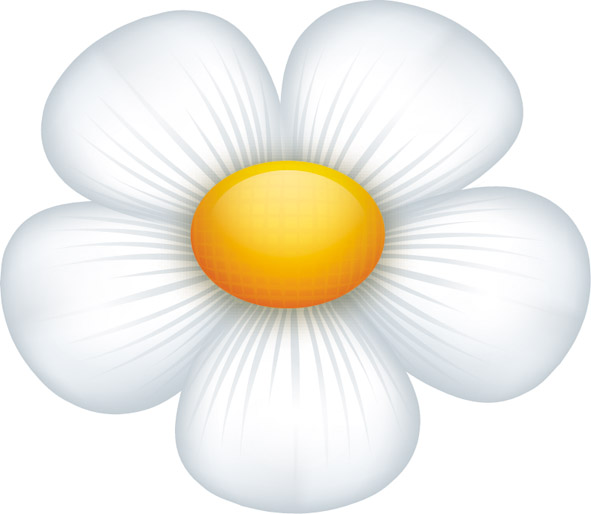 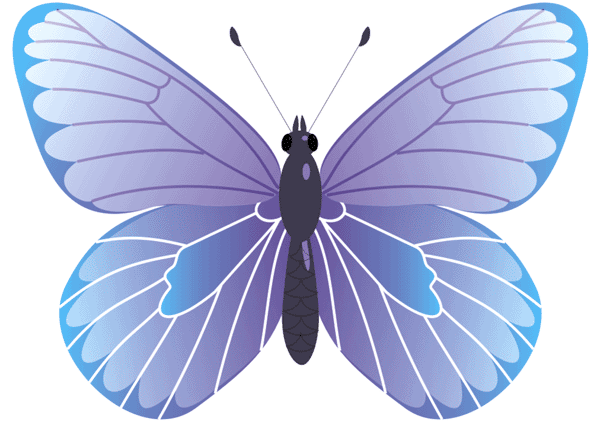 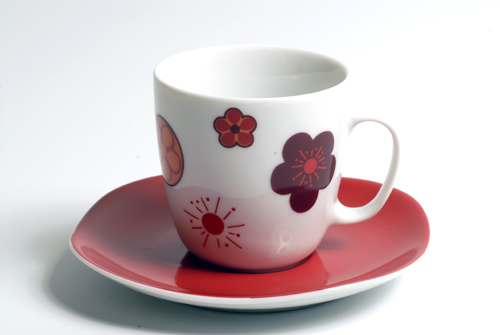 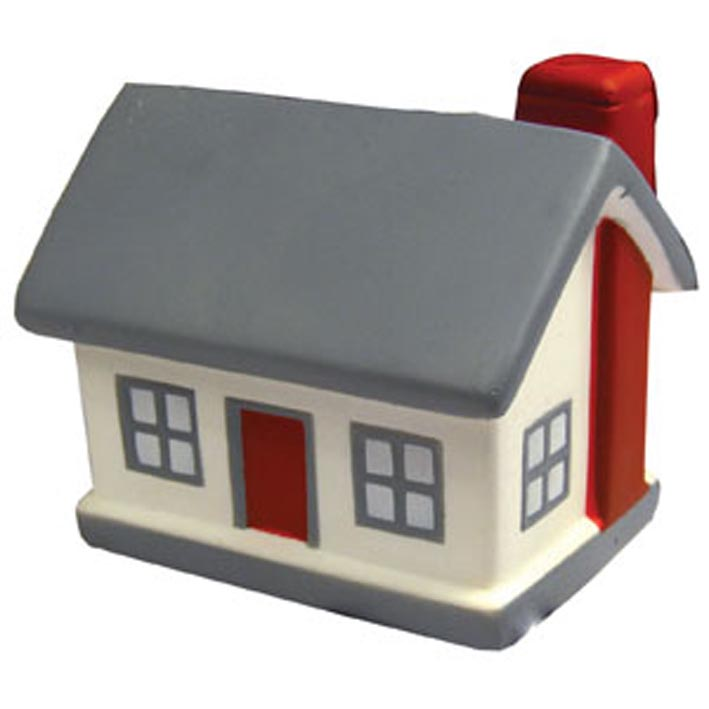 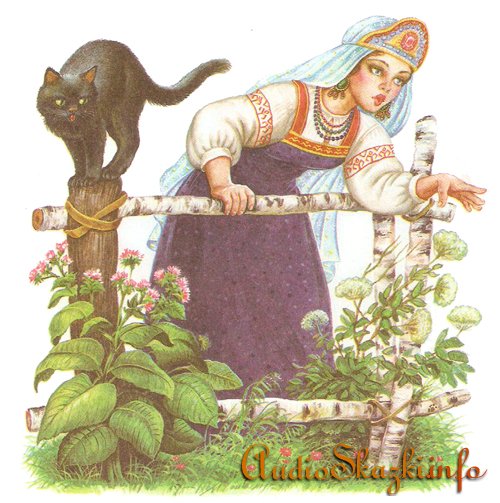 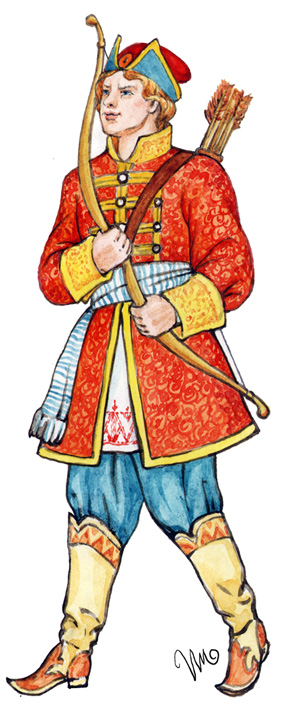 «Составь слово»
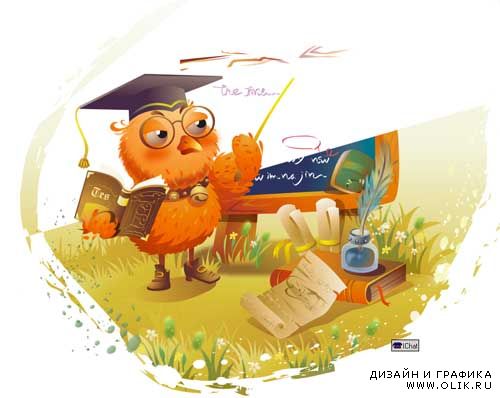 Умничка!

Молодец!
Как           выполнять            задание:
Вижу цифру 1.

2. Веду глазами по дорожке к букве.

3. Читаю букву.

4. Записываю эту букву в пустую клетку
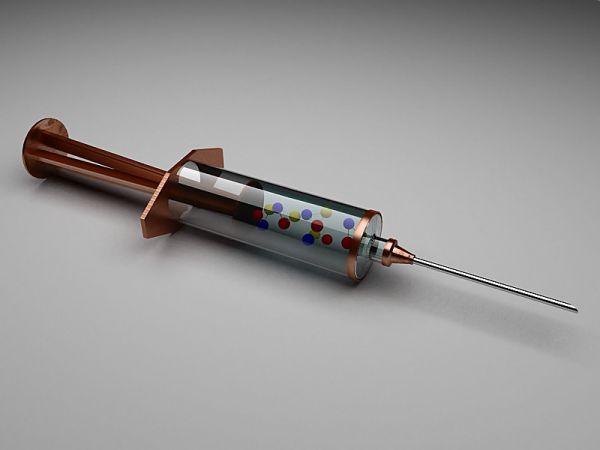 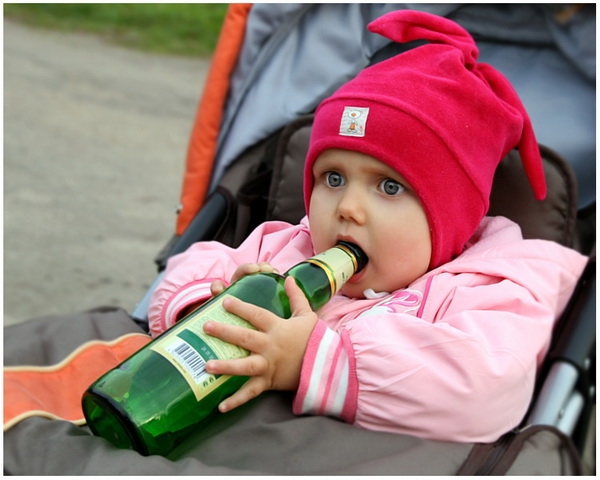 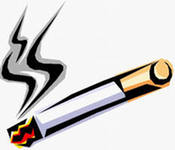